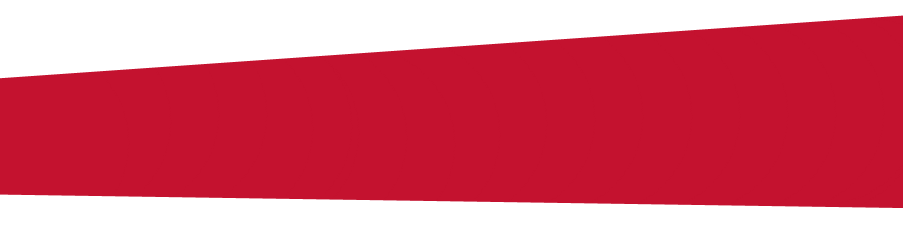 CKI
Circle K International
CKI 101-The Club’s Operation
Week 2
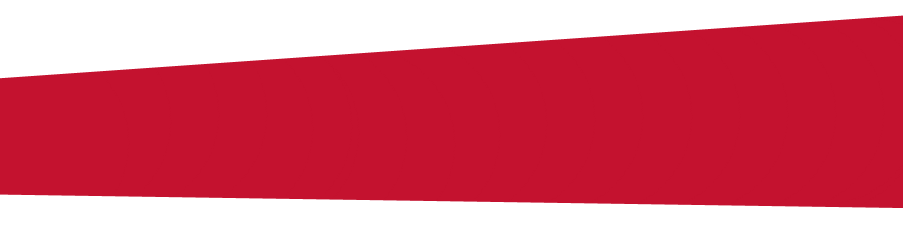 Educational Program
Use the following agenda to present this educational program to your potential members.
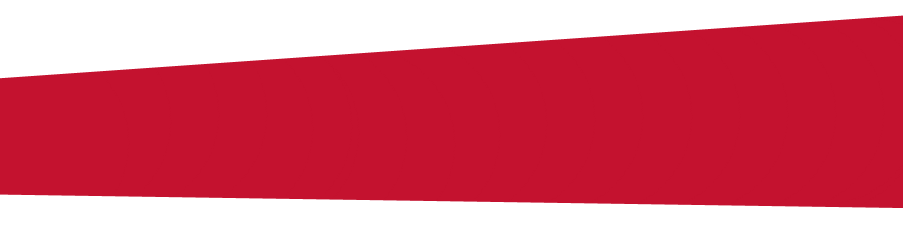 CKI’s Relationship with Kiwanis
Discuss the connection between CKI and your sponsoring Kiwanis club
Discuss the benefits of this relationship
Structure of the Club
Discuss the club officers and their duties
Outline the committee structure and each committee’s responsibilities
Discuss the difference between board meetings and club meetings
Describe how club decision are made and member’s involvement with the decision making
Faculty and/or Kiwanis Advisor
Discuss your faculty and/or Kiwanis advisor’s relationship to the club
Club History
When organized
Outstanding achievements
Objects of CKI
CKI motto
Board Meeting Program
Participate in a board meeting during week two. Your potential members should attend the meeting of the board of officers. (If this doesn’t happen during this week, revise the orientation schedule to have potential members attend a board meeting before being inducted.) Attending the board meeting will introduce the potential members to club governance. How does parliamentary procedure work; what types of decisions does the board make; and how does the club resolve issues facing it?
Service Project Program
Plan another service project for the entire club.